Where I’m From
English Language Arts
Essential Question
How can poetry help people understand one another? What is the value in knowing your family history?
Lesson Objectives
Students will analyze how literary devices support interpretations of poetry.
Students will compose an original piece of writing.
“Hands” by Sarah Kay
First Turn/Last Turn
Read through the poem, “Hands.”
Highlight two or three passages you find interesting.
The first student will share one of their highlighted passages with no commentary.
Each member of the group comments on the passage the first student chose.
The first student shares out why they chose that passage.
Repeat the process around the group until each member has had a chance to be the first turn/last turn.
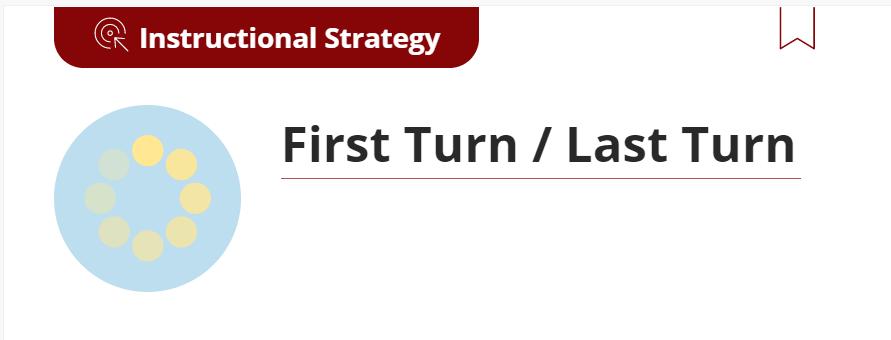 Brainstorming
Create a list by brainstorming memories from your life. Here are some ideas to get you started:

Familiar foods - a scene at the table, helping cook
Family gatherings 
Familiar sayings while growing up
Family members
Ancestors, family names
Parents’ work - Did you get to help them? Were you in the way?
Memorable experiences (small or large) 
Family traditions 
Vacations 
Description of where you grew up - the geography, house, town 
Familiar music, movies, books, games
“Where I’m From” by George Ella Lyon
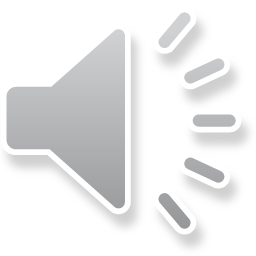 Categorical Highlighting
Pink - repetition
Yellow - specific, vivid verbs and adjectives
Green - imagery words (think five senses)
Blue- figurative language (metaphor, simile, personification, symbolism, alliteration, etc.)
Questions
Answer these questions when you finish highlighting:

What parts of the poem stand out to you the most?
What images come to mind as you read/listen to the poem?
How does the author create a sense of flow and rhythm and movement?
What inferences can you make or conclusions can you draw about the poet after reading her words?
Reflection
First, think about the steps you took in writing your poem. 
Listened to a model poem;
Analyzed the model poem for literary devices;
Considered the literary devices used in the poem and how the use of those affected the rhythm and flow of the poem;
Brainstormed ideas for your poem;
Used the basic form of the model poem to write your own.
Next, write your thoughts about the process down on paper. Think about how each step helped you write your poem.
Use the provided rubric to help guide your reflection.
Record your reflection on Flipgrid.
Make an original, constructive comment on one or two of your classmates’ posts. Remember, “This is cool,” or “Awesome!” are not good examples of constructive comments. Consider what you like about a particular post—or perhaps whether it made you consider a new angle. You could start off your comment with something like, “I really like how you….” or “I agree with what you said about (blank) because….”